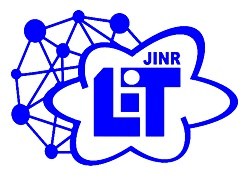 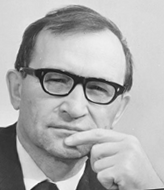 Семинар, посвященный 90-летию со дня рождения Н.Н.Говоруна, 16 сентября 2020 ЛИТ ОИЯИ
Нейросетевой подход 
для задач физики 
высоких энергий
Г.А.Ососков, П.В Гончаров, А.В.Нечаевский, А.В.Ужинский, Д.А.Баранов 
ЛИТ ОИЯИ
Е.М.Щавелев
СПбГУ
email: ososkov@jinr.ru
http://gososkov.ru
22.09.2021
1
Роль Машинного Обучения в обработки данных с детекторов экспериментальной физики высоких энергий
Большой Адронный Коллайдер (Large Hadron Collider - LHC) в ЦЕРНе
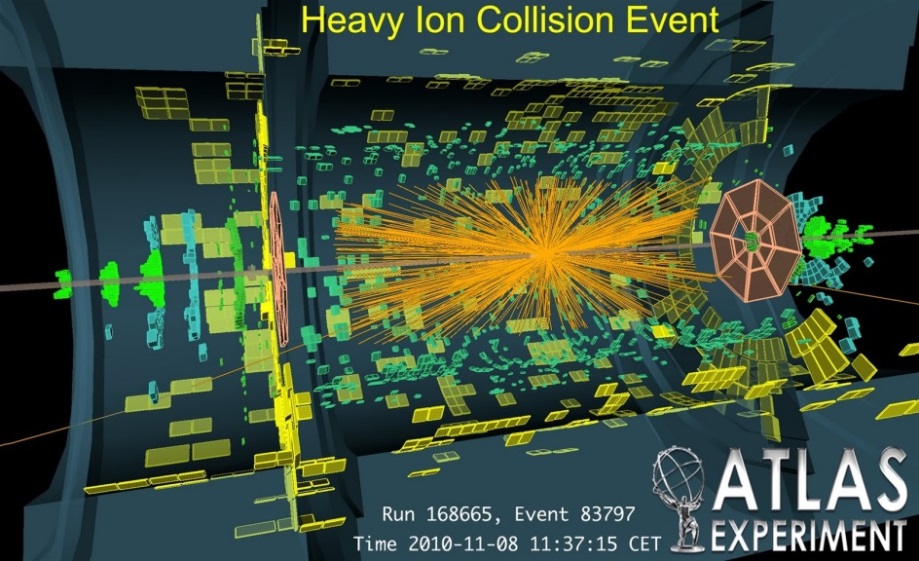 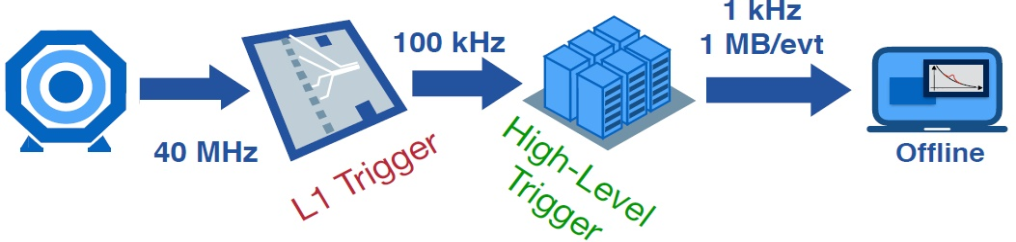 петабайты за год
RUN 1
2012 
Получен
бозон 
Хиггса!
Схема процесса обработки данных эксперимента
1 петабайт=1015 байт
1 экзабайт=1018 байт
RUN 2 2015-2017 гг – уже 
экзабайты данных в год!
Детекторы LHC-экспериментов выдают данные со скоростью около 1 петабайт/ сек
Один из 4-х LHC экспериментов - ATLAS
Система интеллектуальных триггеров и фильтров сжимает эти данные в миллионы раз, оставляя на долгое хранение лишь полезную информацию. В итоге, БАК выдает для хранения 50 терабайт в секунду – столько данных за 4 часа, сколько вся сеть Facebook собирает за сутки.
Обработать такой объём данных в ЦЕРНе невозможно, поэтому
 1. Создана всемирная интернет-сеть распределенных вычислений (Worldwide LHC Computing Grid -WLCG)
Для моделирования и анализа данных разработаны многочисленные  пакеты программ, использующих 
     методы машинного обучения
22.09.2021
2
Ососков Нейросетевой подход для задач ФВЭ
Хранение и обработка данных - ключевая проблема и для других физических центров
SKA- Square Kilometer Array –  Квадратный километр, занятый радиотелескопами в Южной Африке, будет выдавать ~ 20 экзабайт в год
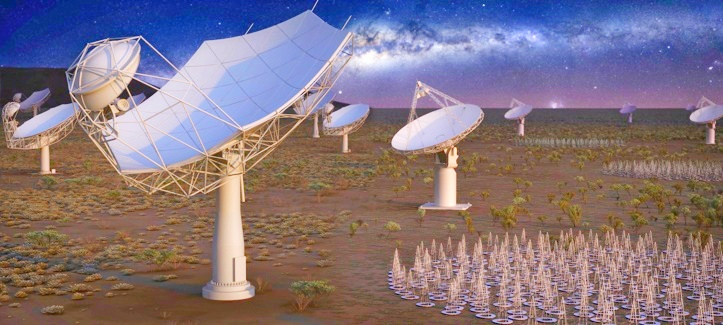 Мегапроект NICA
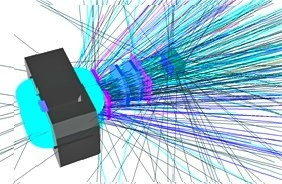 Эксперимент BM@N
Стриповый GEM-детектор
внутри магнита
Прогноз производительности NICA 
Скорость передачи данных 4,7 ГБ / сек  
19 миллиардов событий в год, что после
после обработки и анализа 
даёт для хранения - 8.4  PB в год
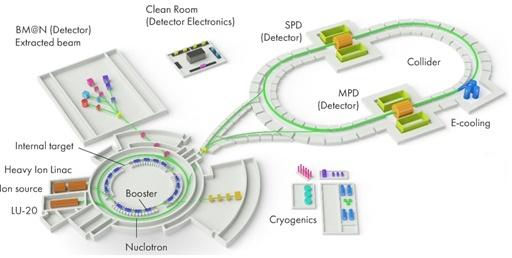 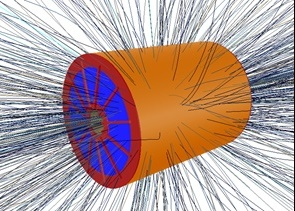 Трековый детектор  TPC внутри магнита MPD. 
Показано смоделированное событие от взаимодействия ионов золота, порождающее тысячи треков
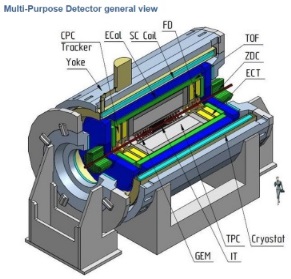 Схема комплекса  NICA  с экспериментами MPD, SPD, BM@N
3
Ососков Нейросетевой подход для задач ФВЭ
22.09.2021
NICA-MPD-SPD-BM@N
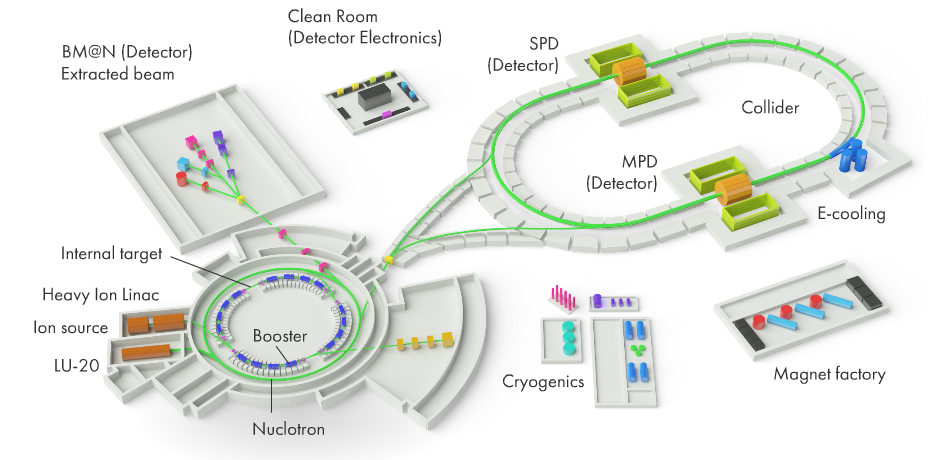 We are here
Общая схема ускорительного комплекса NICA  с экспериментами MPD, SPD, BM@N
22.09.2021
4
Ососков Нейросетевой подход для задач ФВЭ
Baryonic Matter at Nuclotron (BM@N)
Рассмотрим эксперимент с фиксированной мишенью BM@N, в котором одно событие (Au+Au) порождает тысячи треков, регистрируемых стриповыми детекторами. Пролетающая частица активирует близкие стрипы, определяя одну координату, для получения второй нужна вторая стриповая плоскость соответствующей камеры GEM детектора
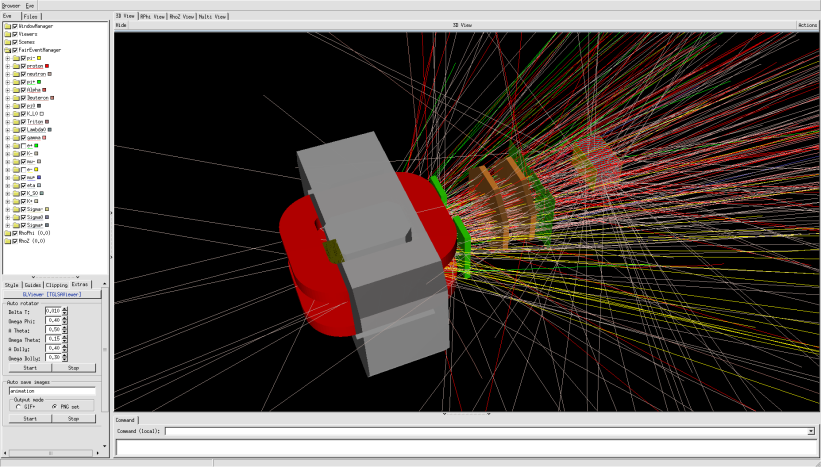 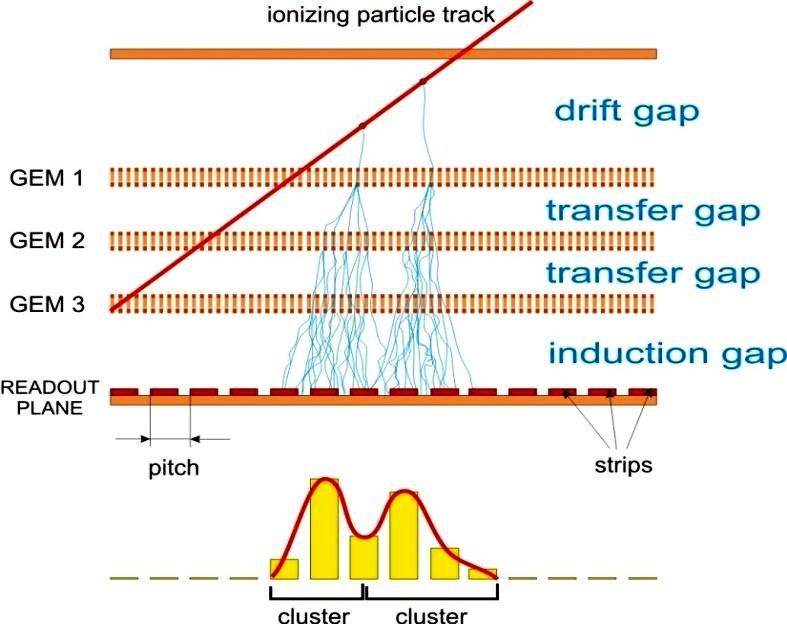 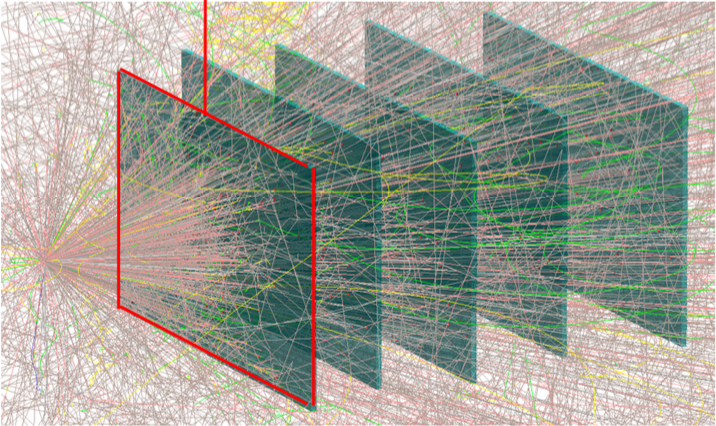 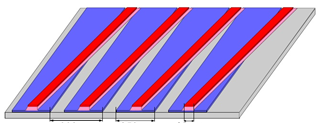 Двумерная схема панели GEM детектора. Видно, что стрипы пересекаются под малым углом
лавины электронов и стриповые кластеры
22.09.2021
Ососков Нейросетевой подход для задач ФВЭ
5
Вид модельного Au+Au события BM@N
Проблемы трекинга для GEM детектора BM@N
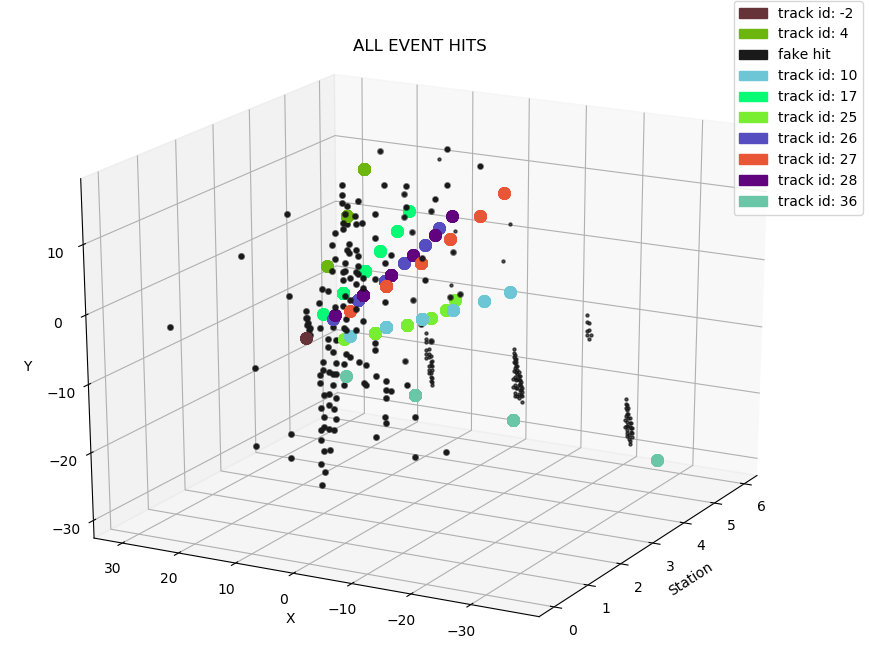 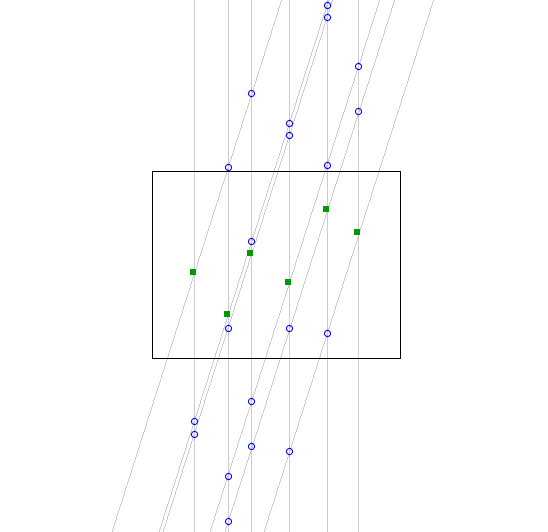 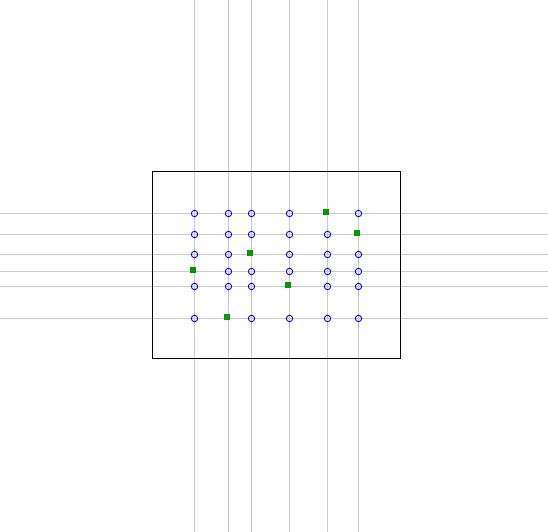 - истинный хит
- ложное пересечение
Можно уменьшить количество фейков – повернуть слой стрипов на маленький угол (5-15 градусов) по отношению к другому слою
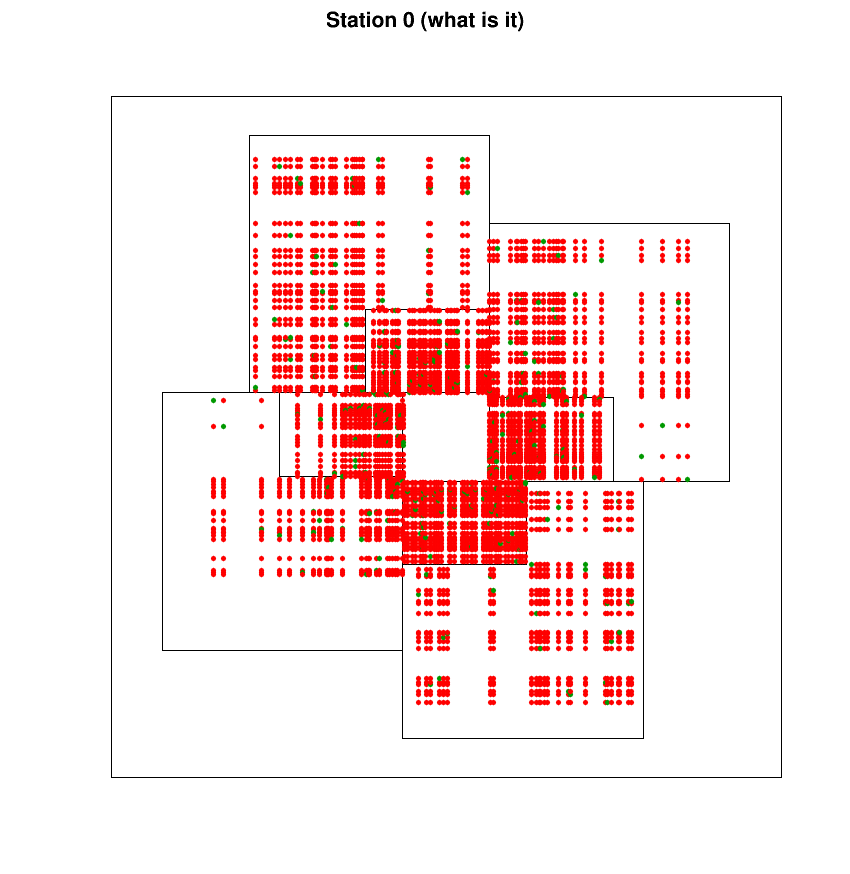 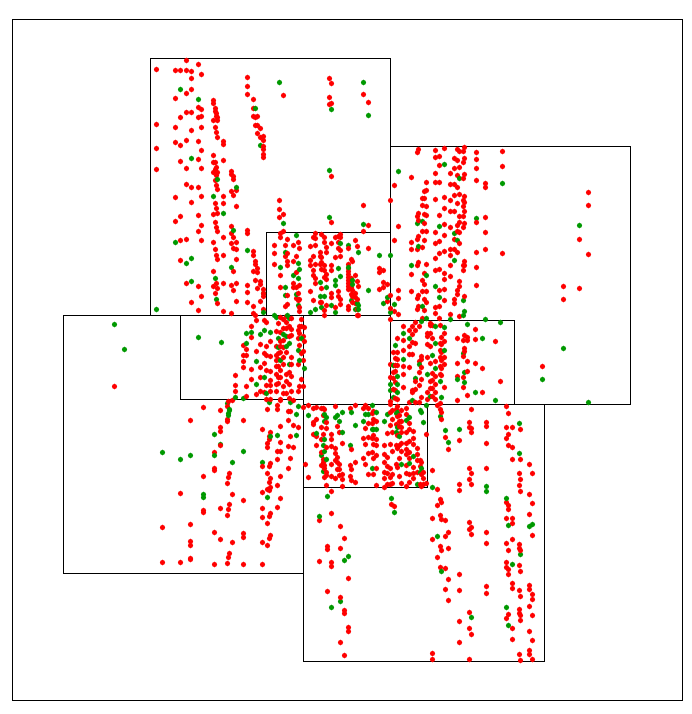 Наклон 15о избавляет нас от трети фейков, но большая их часть остаётся
Ососков Нейросетевой подход для задач ФВЭ
6
22.09.2021
Что такое трекинг
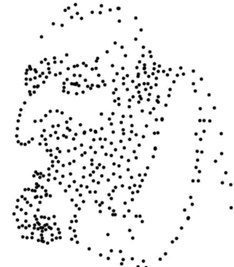 Трекинг или распознавание треков - это процесс восстановления траекторий частиц в детекторе ФВЭ путем прослеживания и соединения точек-хитов (хит – это реконструированный отклик детектора), которые каждая частица оставляет, проходя через плоскости детектора.Процедура трекинга включает в себя фазы:  
(1) получения хитов (hit clustering),  
(2) построения треков-кандидатов - наборов хитов с вычисленными параметрами называется сидинг от англ. seeds,       
(3) прослеживания треков – самое трудное, объединить в группы хиты, принадлежащие только данному треку
(4) их подгонка уравнением движения частицы в магнитном поле. Подгонка нужна  для определения импульса, заряда и пространственных углов вылета частицы из точки взаимодействия  необходимых для идентификации частицы, породившей данный трек .
Задача соединения точек в рисунок – крайне сложна алгоритмически, однако задача трекинга – много сложнее, т.к. должна выполняться в пространстве и при наличии множества шумовых точек
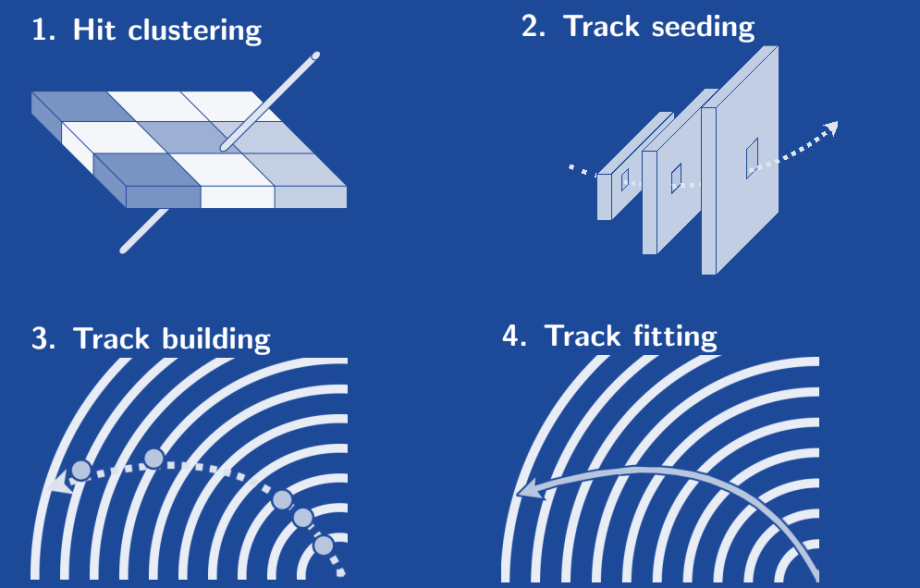 Более того, задача реконструкции треков подразумевает определение заранее неизвестного числа траекторий с заранее неизвестной длиной трека (частица может вылететь за пределы детектора под воздействием магнитного поля).
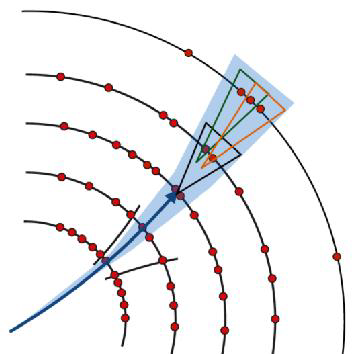 22.09.2021
7
Ососков Нейросетевой подход для задач ФВЭ
Эволюция методов трекинга
Началось еще в эпоху пузырьковых камер, когда события регистрировались на стереофотографиях и вводились в компьютер вручную,
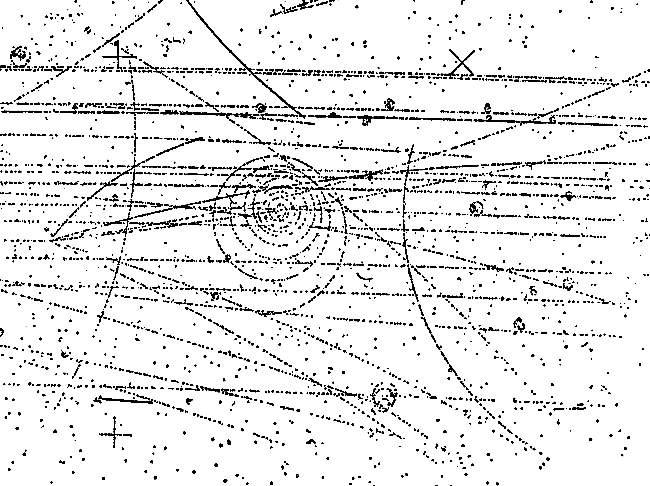 полуавтоматами или с помощью сканирующих устройств типа 
«Спиральный измеритель», в котором оператор ставил точку в вершину события, откуда шло сканирование снимка по спирали
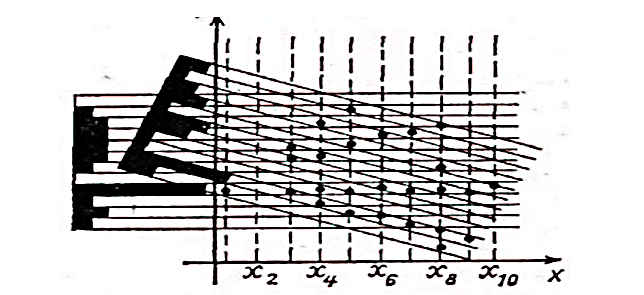 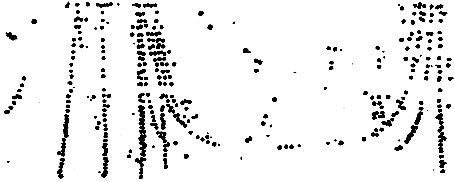 Снимок события.                     Его оцифровка в полярных коорд.      Поворотные гистограммы
Когда пришла эра электронных экспериментов, данные измерений стали оцифровываться и сразу поступать прямо в компьютер. После многоэтапной фильтрации и процедур алайнмента, наступало время трекинга.
Среди многих методов трекинга, самым эффективным оказался метод, использующий фильтр Калмана,
поскольку он позволяет легко учитывать неоднородность магнитного поля, многократное рассеяние и потери энергии
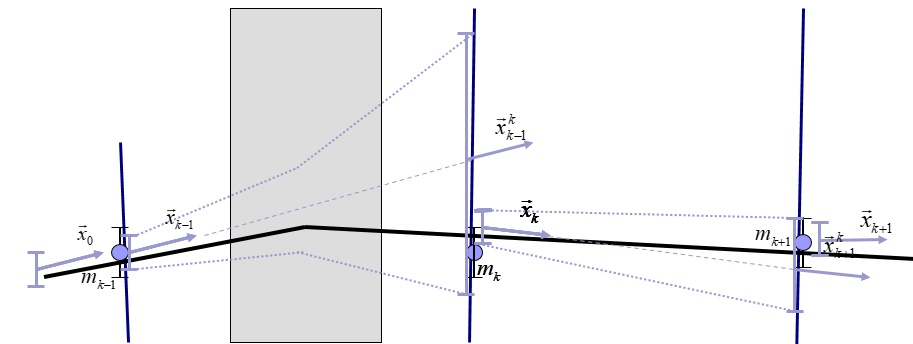 Фильтр Калмана (ФК) – это эффективный рекурсивный фильтр, оценивающий состояние линейной динамической системы, используя ряд неточных измерений
Вектор состояния                                                                    итеративно оценивается для предсказания позиции трека на след. координатной плоскости с учетом изменения ковариационной матрицы и коридоров ошибок.
22.09.2021
Ососков Нейросетевой подход для задач ФВЭ
8
Проблема сидинга и ее решения
Для STS СВМ в Германии группой И.В.Киселя была разработана программа трекинга L1 на основе подхода с использованием клеточных автоматов для поиска трек-кандидатов и фильтра Калмана для их объединения в треки. Однако эта программа не документирована, что весьма затрудняет ее адаптацию.
В то же время, там же, в GSI, А.Лебедев и Г.Ососков разработали программу LitTrack для трекинга в TRD CBM на основе фильтра Калмана с инициализацией по данным STS. 
Эта программа была выбрана для адаптации к BM@N.
Так возникла проблема поиска трек-кандидатов для BM@N.
С. Мерц в ЛФВЭ предложил
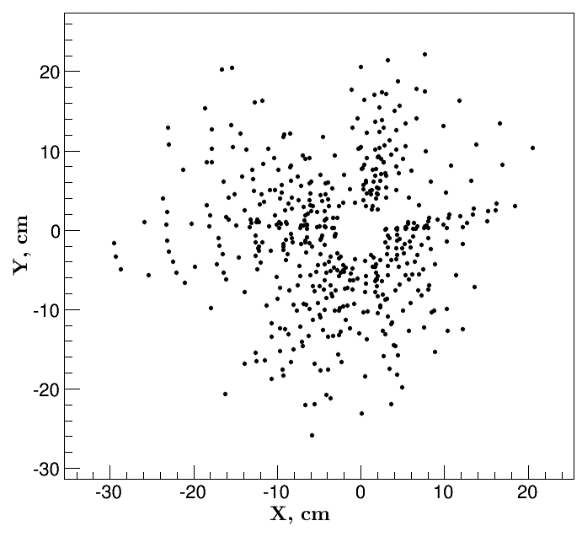 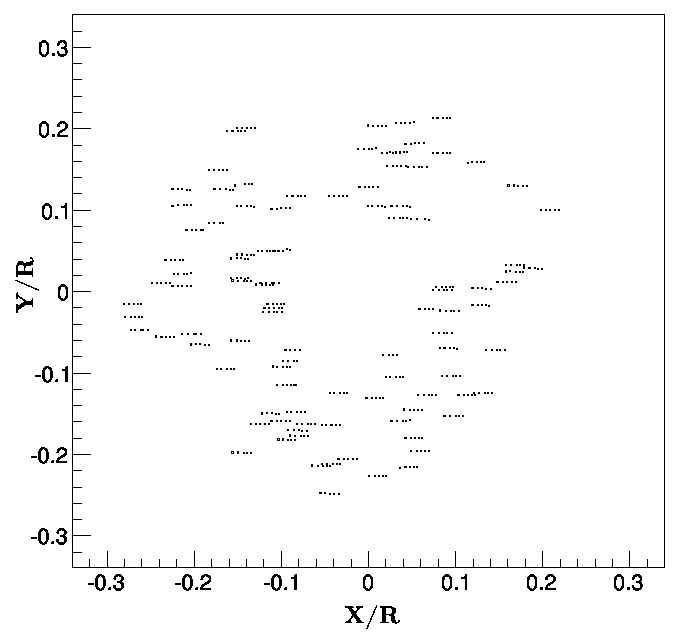 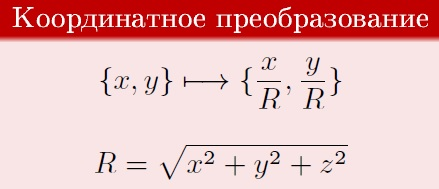 Свойства преобразованных хитов
Треки преобразуются в компактные горизонтальные кластеры хитов.
Нумерация станций позволяет легко
 определять принадлежность хитов к    трекам, что позволило распознать треки гистограммированием с эфф-тью 99%
Однако, внесение фейков в модель события 
снизило эффективность распознавания до недопустимо низкого уровня.
X-Y проекция события до и после преобразования
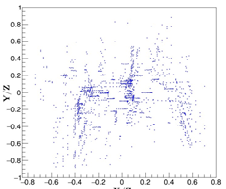 Таким образом, проблема сидинга и, главное то, что традиционные алгоритмы трекинга такие, как ФК, плохо масштабируются при росте загрузки детектора, неизбежной в будущих экспериментах HL-LHC или NICA, привело к необходимости поиска новых подходов
22.09.2021
9
Ососков Нейросетевой подход для задач ФВЭ
Неизбежность глубокого трекинга
С выходом на экзабайтный уровень потоков получаемых данных в современных и, особенно, планируемых экспериментах в физике высоких энергий и ядерной физике неизбежно потребовался новый подход к методам их обработки, который должен обеспечить реализацию новых параллельных и хорошо масштабируемых алгоритмов реконструкции физических событий в экспериментальных детекторах, а также моделирования этих событий с учетом всех условий экспериментов. Такие подходы начали разрабатываться на основе методов машинного обучения, использующих богатый аппарат глубоких искусственных нейронных сетей. 
Поскольку традиционные алгоритмы трекинга масштабируются квадратично или хуже, в зависимости от загрузки детектора, при обработке миллионов треков заряженных частиц в секунду в будущих экспериментах HL-LHC или NICA, алгоритмы трекинга должны стать на порядок быстрее и работать параллельно.
Примеры решений глубокого трекинга, разработанные в ЛИТ совместно с СПбГУ:
Локальный подход для эксперимента BM@N, когда треки реконструируются независимо друг от друга, параллельно. Процедура трекинга для эксперимента BM@N со стриповым GEM детектором особенно сложна из-за того, что в таких детекторах неизбежно появление, помимо истинных отсчетов, на 2 порядка большего количества ложных (фейков).
22.09.2021
10
Ососков Нейросетевой подход для задач ФВЭ
Двухэтапное начало глубокого трекинга на BM@N
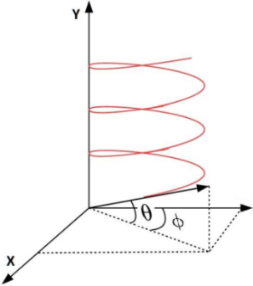 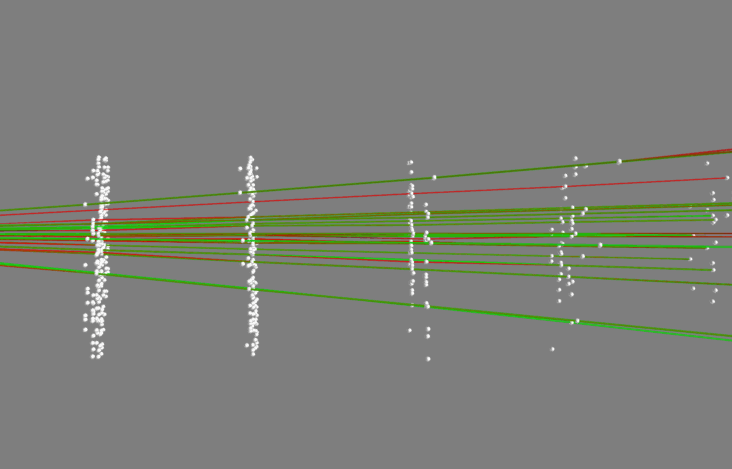 Magnetic field
direction
реальные треки
Мы начали с этапа пространственного поиска 
треков-кандидатов с учетом магнитного поля, ускоренного за счет применения техники KD- деревьев. Получили размеченную
ложные треки
выборку из 82 677 треков, с метками подлинные, и 695 887 отнесенных к ложным. Этап оказался медленным, выборка несбалансированная
На 2-м этапе для классификация треков-кандидатов применили глубокую рекуррентную сеть TrackNETv1 со сверткой на входе и двумя BiGRU слоями,
белые точки –зарегистрированные хиты
Пример результатов поиска треков-кандидатов
белые точки – зарегистрированные хиты
а также специальной целевой функцией, учитывающей несбалансированность выборки. Результат после обучения при тестовой проверке: правильная классификация треков-кандидатов  на реальные треки и ложные (ghosts) с эффективностью 97%. Обученная RNN обрабатывала 10 666 треков-кандидатов за одну секунду на одном Nvidia Tesla M60 от облачного сервиса HybriLIT и 34 602 трека-кандидата в секунду, используя Tesla V100 на суперкомпьютере GOVORUN с размером батча – 128.
22.09.2021
Ососков Нейросетевой подход для задач ФВЭ
11
Локальный трекинг для эксперимента BM@N
Богатые возможности рекуррентной нейросети TrackNETv1 позволили нам развить её так, чтобы преодолеть трудности 1-го этапа, путем объединения двух этапов в одном - сквозном - с регрессионной частью из четырех нейронов, два из которых предсказывают точку центра эллипса на следующей координатной плоскости, в которой нужно искать продолжение трека-кандидата, и еще две - определяют размеры полуосей этого эллипса.
В полученной нейросети TrackNETv2 предсказание эллипса само по себе включает критерий гладкости трека, поэтому уже не нужна классификационная часть и для обучения ей требуются размеченная выборка только из подлинных треков.
Таким образом, мы получили нейронную сеть, выполняющую трекинг, как фильтр Калмана, хотя и без заключительного фитирования для определения физических параметров треков.
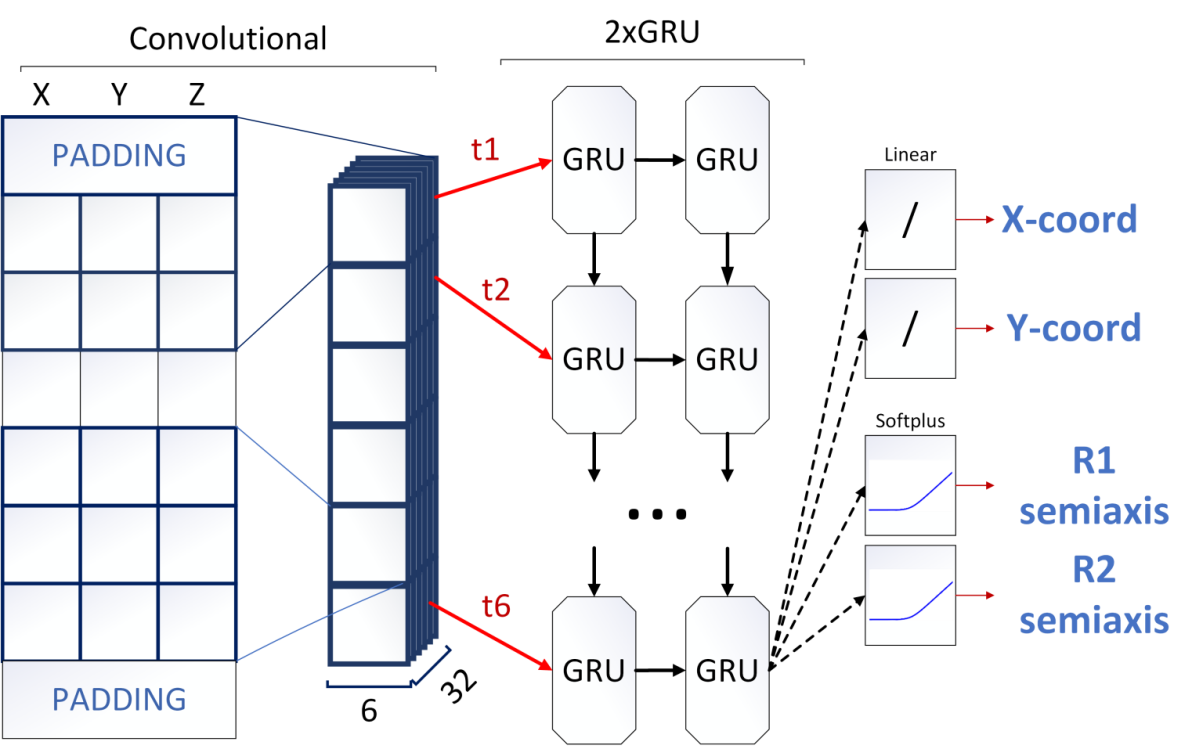 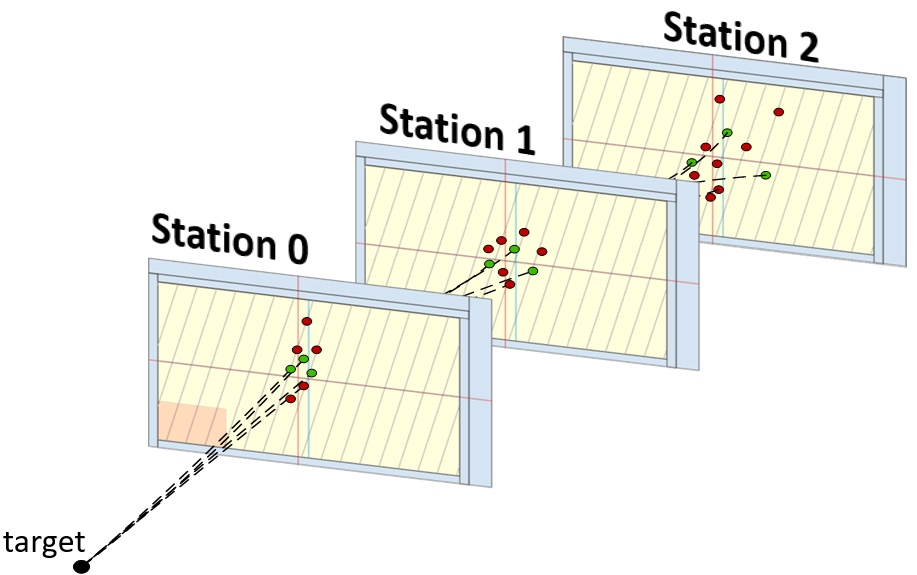 Схема нейросети TrackNETv2
P.Goncharov, G.Ososkov, D.Baranov,
 https://doi.org/10.1063/1.5130102
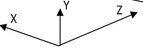 22.09.2021
Ососков Нейросетевой подход для задач ФВЭ
12
TrackNETv2 в 34 раза быстрее на GPU
TrackNETv2 распознает треки
22.09.2021
13
Ососков Нейросетевой подход для задач ФВЭ
2. Глобальный подход к трекингу
Глобальное распознавание треков среди шумов выполняется сразу по всей картине события. Программа GraphNet основана на применении для трекинга графовых нейронных сетей. Событие представляется в виде графа с отсчетами в качестве узлов, а затем данный граф инвертируется в линейный оргграф, когда ребра представляются узлами а узлы исходного графа – ребрами. При этом информация о кривизне сегментов треков оказывается заложенной в ребрах графа, что упрощает распознавание треков в море фейков и шумов. 
                                                                  				P.Goncharov, E.Shchavelev, G.Ososkov, D.Baranov, 						http://ceur-ws.org/Vol-2507/280-284-paper-50.pdf
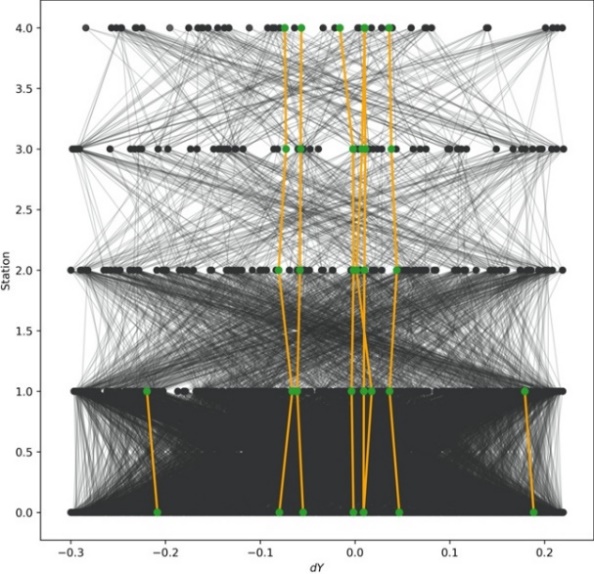 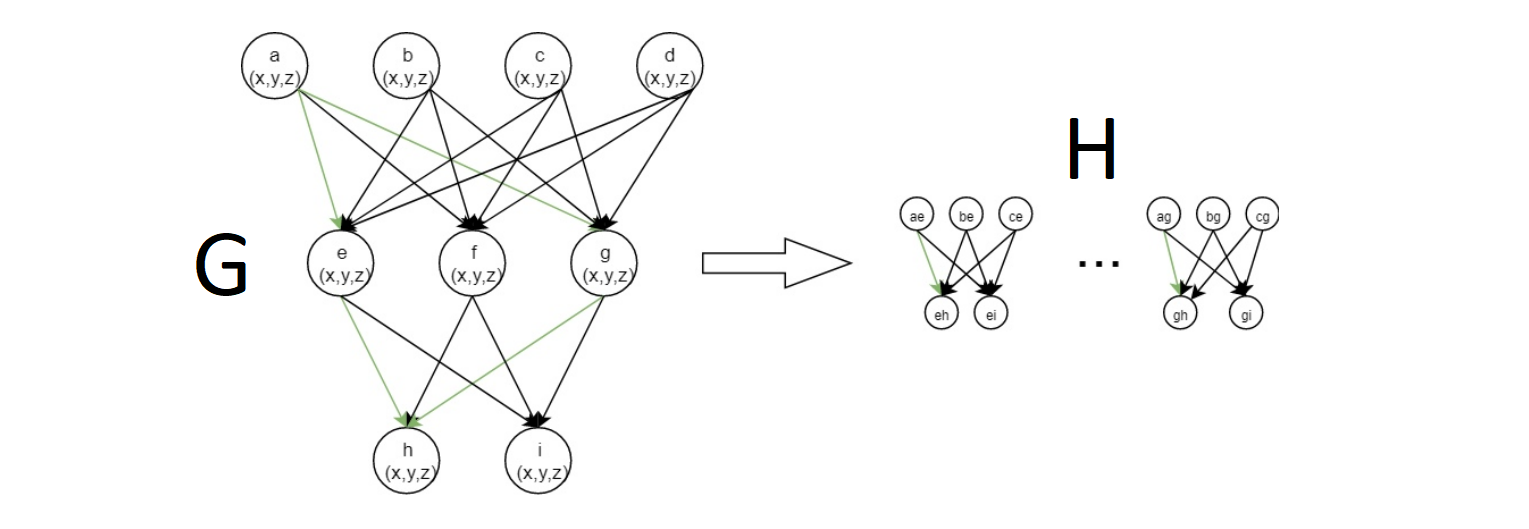 При обучении сеть получает на вход реверсный орграф с метками истинных рёбер – сегментов подлинных треков.
Уже обученная нейросеть (Reversed Directed Graph Neural Network, RDGraphNet), в результате, на выходе ставит в соответствие каждому ребру значение x ϵ [0,1].
Истинным ребром трека считаются те ребра, для которых x больше некоторого заданного порога (> 0.5).
Графическое представление С+С 4 ГэВ события эксперимента  BM@N. Черные узлы и ребра соответствуют фейкам , зеленые узлы и желтые ребра - найденным трекам.
14
Ососков Нейросетевой подход для задач ФВЭ
22.09.2021
GraphNet в 30 раз быстрее на GPU
GraphNet распознает события
~980 событий/сек на Tesla V100 vs ~31 событий/сек на CPU
22.09.2021
15
Ососков Нейросетевой подход для задач ФВЭ
Машинное обучение требует суперкомпьютер
Тестовые запуски программ глубокого трекинга на суперкомпьютере GOVORUN и кластере HybriLIT позволяют оценить выигрыш в вычислительной мощности специальной GPU с тензор ядрами по сравнению с обычным CPU и оптимизировать совместное использование ресурсов между обучающей и валидационными частями программы трекинга. Обучающая часть работы любой глубокой нейронной сети занимает значительно больше времени, чем ее тестирование.  

TrackNETv2 
	~2,5 млн. трек-кандидатов/сек на Tesla V100 vs ~71 тыс. трек-кандидатов/сек на CPU	Ускорение: в 34 раза

GraphNet	~980 событий/сек на Tesla V100 vs ~31 событий/сек на CPU	Ускорение: в 30 раз

Запуск сети на тензор ядрах в режиме половинной точности FP16 позволяет кардинально увеличить производительность (1.5x – 3.5x)!
Самый важный резерв по скорости обработки обученной нейросетью – переход с интерпретируемого языка программирования Python на принятый в физике язык С++.
Это может ускорить работу программ трекинга на два порядка!
22.09.2021
16
Ососков Нейросетевой подход для задач ФВЭ
Кризис трекинга. Что дальше
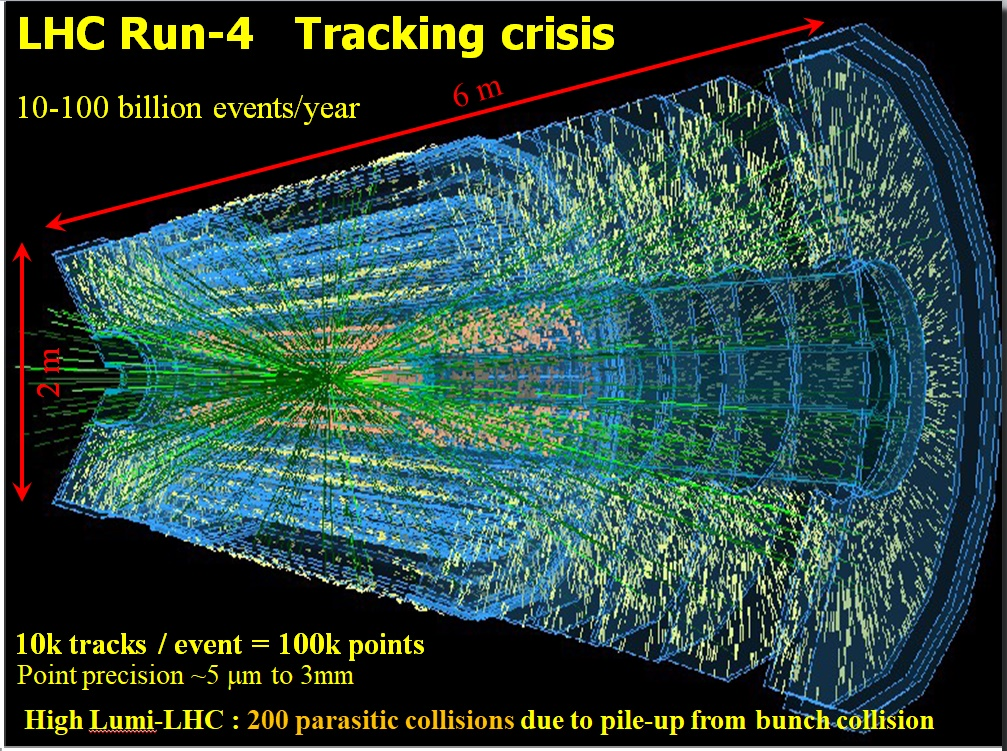 Пример смоделированного события одного из детекторов HL-LHC
Реконструкция треков частиц в плотных средах, таких как детекторы Большого адронного коллайдера высокой яркости (HL-LHC) и NICA, представляет собой сложную проблему распознавания образов для решения которой необходимо развитие новых алгоритмов глубокого трекинга и их распараллеливание на суперкомпьютерах.
22.09.2021
Ососков Нейросетевой подход для задач ФВЭ
17
Текущие проекты ЛИТ, использующие глубокое обучение
Разработка программных средств для реконструкции треков элементарных частиц на основе методов глубокого обучения при обработке экспериментальной информации с современных трековых детекторов физики высоких энергий
Разработка облачной платформы для выявления и профилактики заболеваний сельскохозяйственных растений с использованием методов глубокого обучения (грант РФФИ)
Машинное обучение для прогнозирования загрязнения атмосферы тяжелыми металлами с использованием космических снимков      (совместно с ЛНФ)
Разработка математических методов для выявления тонкой структуры в распределениях продуктов ядерных реакций по массе и энергии (совместно с ЛЯР)
Моделирование компьютерных систем для выбора оптимальной  их структуры с учетом стоимости и предполагаемых ресурсов и загрузки
22.09.2021
18
Ососков Нейросетевой подход для задач ФВЭ
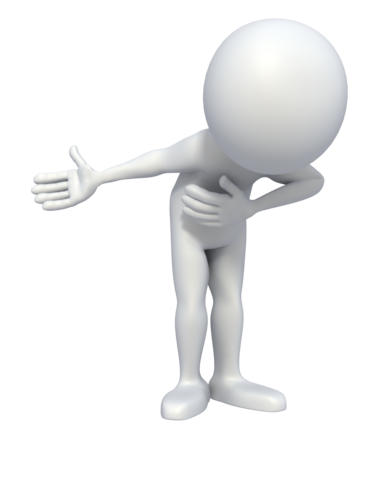 Спасибо за внимание!
22.09.2021
Ососков Нейросетевой подход для задач ФВЭ
19